2018 CAPITAL MARKET COMMITTEE MEETING
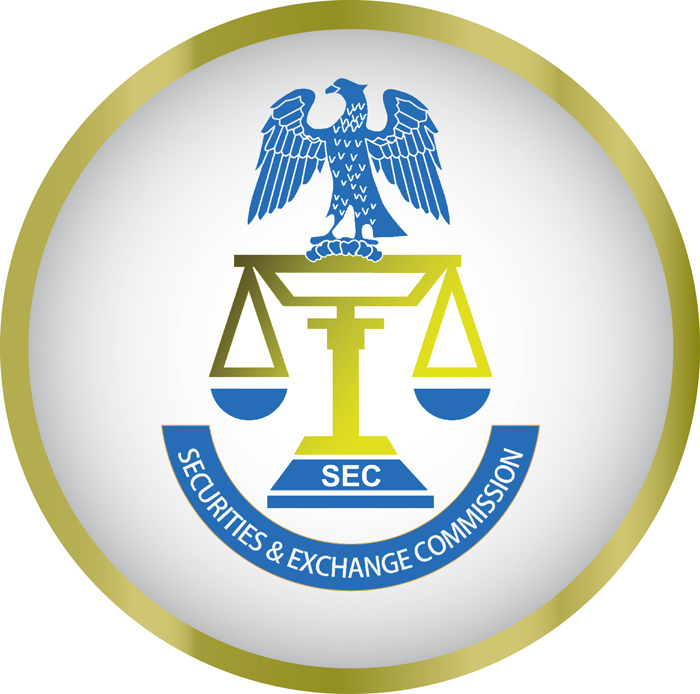 Financial literacy  committee’s PRESENTATION
RECENT DEVELOPMENTS FROM LAST CMC MEETING
The Committee has commenced a one-minute video series on financial literacy shared across all social media channels to educate all segments of the society on key topics in personal finance, etc.
It has also engaged the sector wide Committee being anchored by the CBN and will partner with them on future initiatives.
FACTORS RESPONSIBLE FOR DEVELOPMENTS
The committee has not received any donations from any of the trade groups/regulators.
The committee decided to be creative with its strategies by devising means to keep running with the mandate so as not to create a lacuna.
CHALLENGES / NEXT STEP
Achieving the mandate of the committee is being affected by paucity of funds.
The committee may resort to requesting for sponsorship from organizations for financial literacy events while it awaits the funding of its activities from the capital market community.
ISSUES FOR CMC DELIBRATION
Appeal to all stakeholders to make remittances to enable the committee fulfill its mandate.